Высшее образование в Академии МУБиНТ
Особенности приемной кампании 2025 года
18.03.2025
www.mubint.ru
Приемная комиссия в Северодвинске
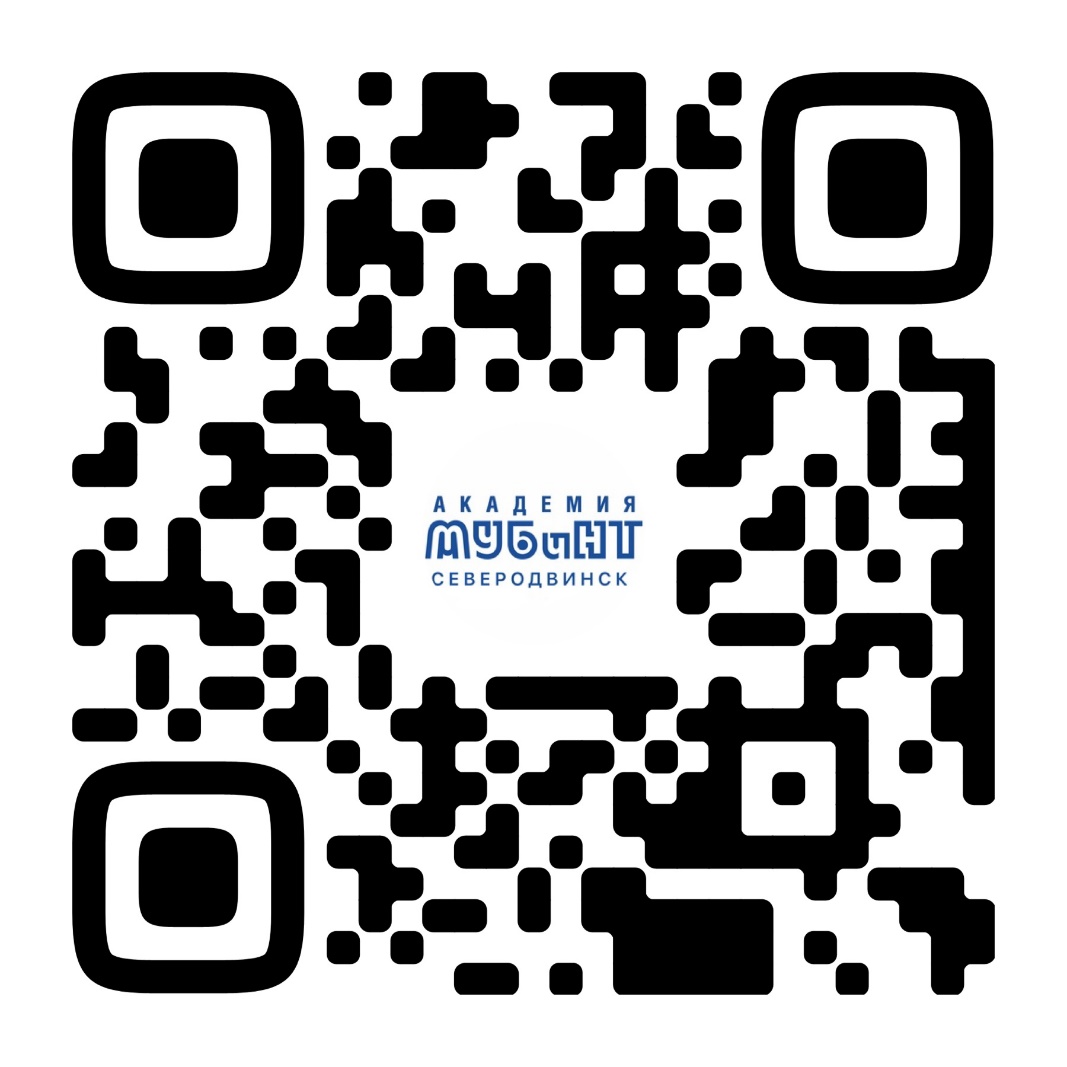 M.Prusakova@mubint.ru

8-965-737-84-07

Прусакова Марина Николаевна
Направления подготовки
www.mubint.ru
www.mubint.ru
Формы обучения
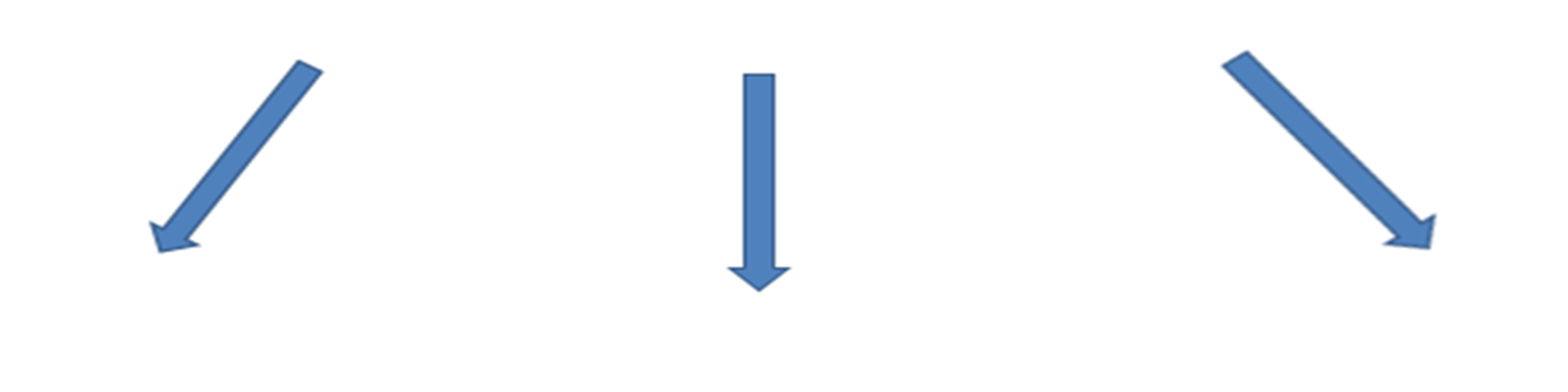 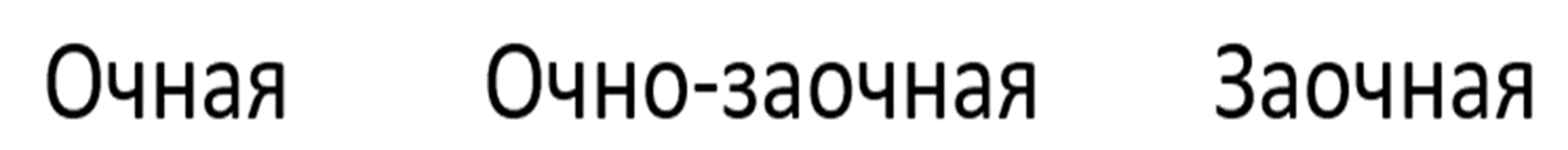 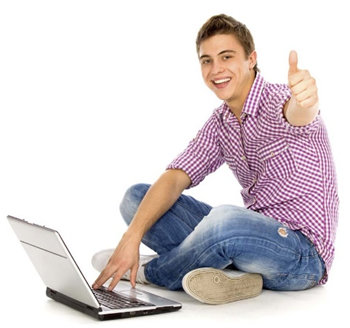 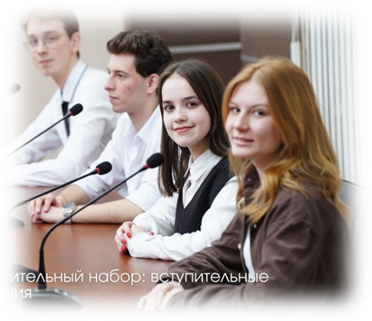 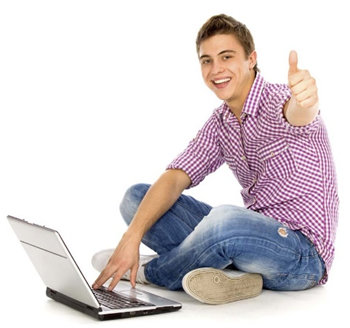 www.mubint.ru
Сроки обучения
www.mubint.ru
Стоимость обучения (2024)
www.mubint.ru
Гарантии в Академии МУБиНТ
Диплом государственного образца.
Лицензирование образовательной деятельности.
Отсрочка от армии (очная форма обучения).
Справка-вызов на сессию.
10 % скидка действующим сотрудникам силовых структур            (их детям, супругам).
Индивидуальная скидка за высокие баллы ЕГЭ                          (очная форма обучения).
10 % скидка выпускникам колледжей (по списку) текущего года
www.mubint.ru
Досрочная сдача вступительных испытаний на базе колледжей
Вариант взаимодействия
Представитель колледжа присылает список: (ФИО, адрес электронной почты, телефон , направление подготовки) на электронный адрес: M.Prusakova@mubint.ru

24 марта 2025 г. на электронную почту каждому придет ссылка и пароль на вступительные тесты. Ссылка действует до 27 марта.
3 теста по 20 вопросов по 30 минут на тест. 
Время одного теста начинается после нажатия кнопки “Начать”. Тесты можно решать в один день, можно в разные
Результат прохождения каждого теста будет на экране сразу.

При получении диплома абитуриент присылает  документы на электронный адрес M.Prusakova@mubint.ru либо подает через Госуслуги
Результаты вступительных испытаний ему перезасчитываются.
www.mubint.ru
Вступительные экзамены
Для выпускников школ – результаты ЕГЭ
Для выпускников колледжей и вузов – внутренние вступительные испытания 
(3 теста, дистанционно, по 20 вопросов в тесте , по 30 минут на тест, ссылка действует 5 дней)
www.mubint.ru
Документы для поступления
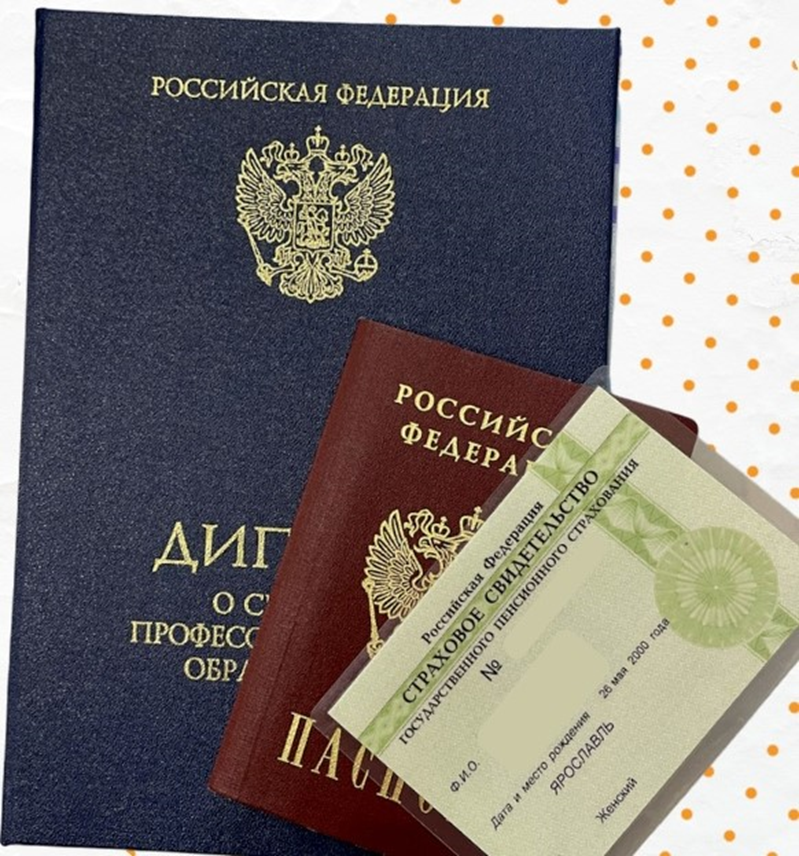 Паспорт
СНИЛС
Диплом с приложением
4 фото (3*4)
www.mubint.ru
Приемная комиссия в Северодвинске
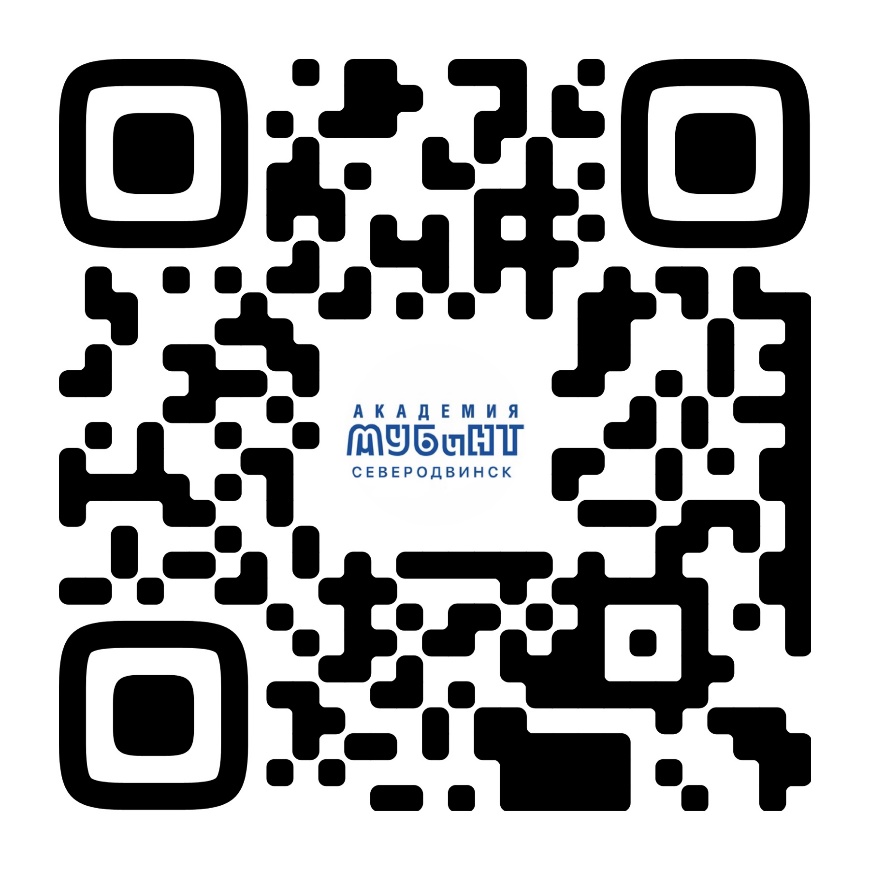 M.Prusakova@mubint.ru

8-965-737-84-07

Прусакова Марина Николаевна